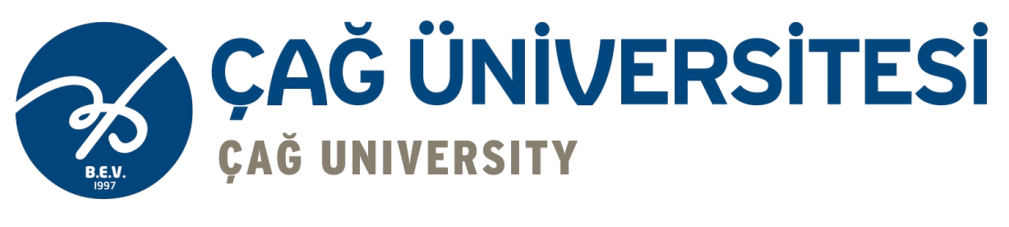 Seküritizasyon Kredileri
Şenol Kandemir
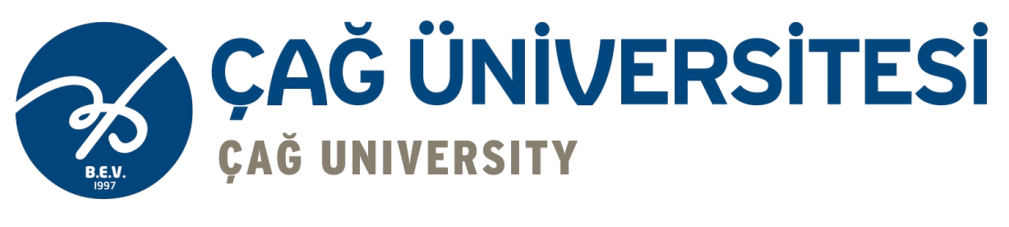 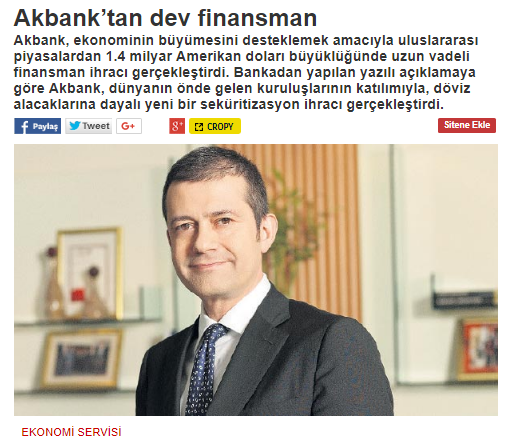 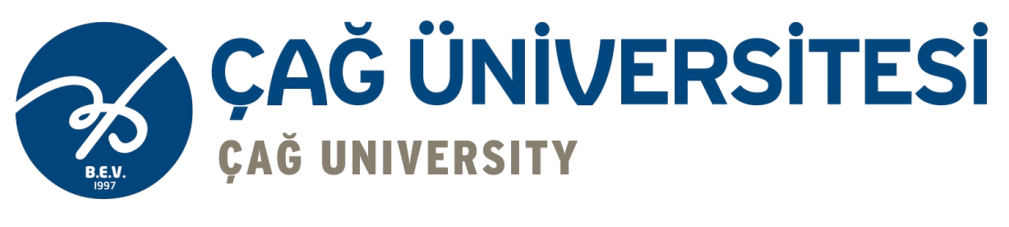 Menkul Kıymet Nedir?
Menkul kıymet kısaca gelir getiren bir kıymetli evrakı ifade eder. 
Örneğin; hisse senedi, tahvil, bono, vb.
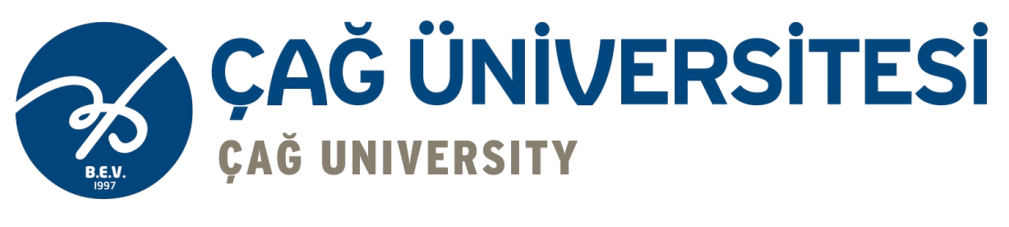 Menkul Kıymetleştirme Nedir?
Menkul kıymetleştirme veya seküritizasyon, varlıkların (aktiflerin) menkul kıymet haline getirilmesini ifade eder. 
Yani bir varlığın kıymetli bir evrak tarafından temsil edilmesi durumu söz konusudur. 
Fakat burada kastedilen bir dönüşüm değil, varlığın temsil ettiği alacak haklarının ihraç edilen menkul kıymete dayanak oluşturması ve bundan gelir sağlanmasıdır.
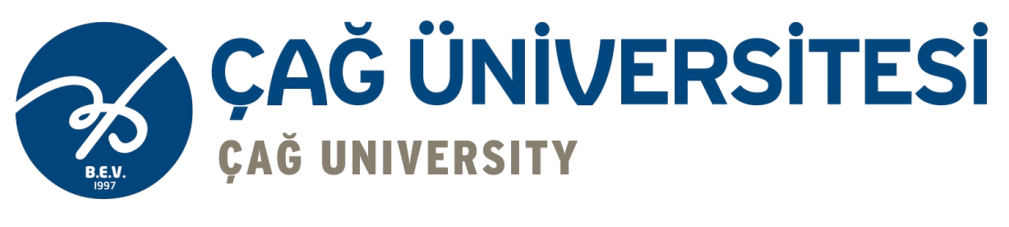 Menkul Kıymetleştirmenin Temeli
Firmalar (şirketler) faaliyetlerini gerçekleştirmek üzere sürekli bir biçimde alacaklara ve borçlara sahiptirler. Sahip olunan alacakların likiditesi vade yapılarına göre değişir. Bu alacaklar vadeleri gelene kadar tahsil olunmayı bekler. Bir bakıma donuk alacak niteliğindedir. Dolayısıyla firmalar için bir nevi nakit kaybı oluştururlar.
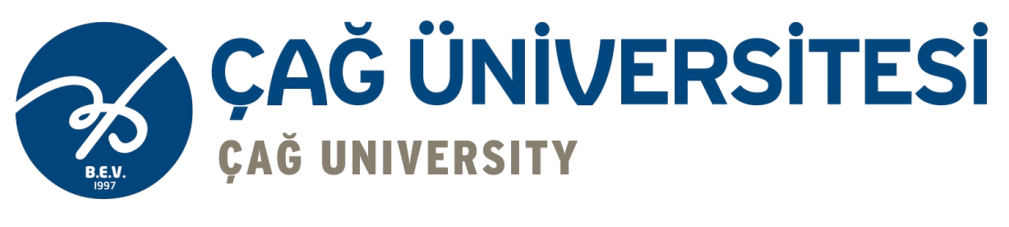 Menkul Kıymetleştirmenin Temeli
Ticari alacaklara likidite kazandırma, başka bir ifade ile firmalara belirli bir süre nakit akışı sağlamayan ticari alacakların menkul kıymet haline getirilip satılması, Seküritizasyon (menkul kıymetleştirme) uygulamalarının temelini oluşturur.
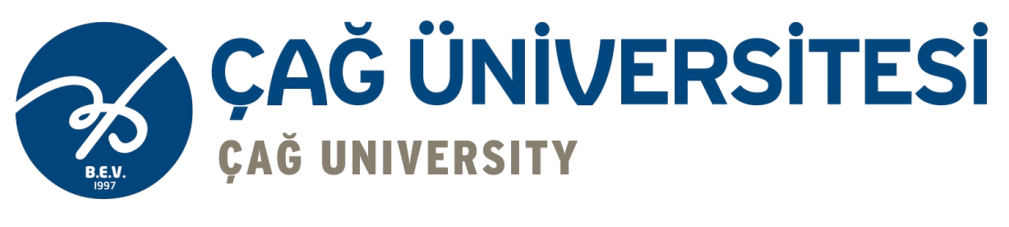 Menkul Kıymetleştirmenin Temeli
Bu süreç, özellikle finansman kuruluşlarının (bankalar, diğer finans kuruluşları) likit olmayan varlıklarını (ikametgah amaçlı ipotekler, otomobil kredileri, kredi kartı alacakları ve kira ödemeleri vb.) bir havuzda toplayarak menkul kıymete dönüştürmesi süreci olarak tanımlanabilir. 
Bu sürecin sonucunda ihraç edilen menkul kıymetler “varlığa dayalı menkul kıymetler” olarak adlandırılmaktadır.
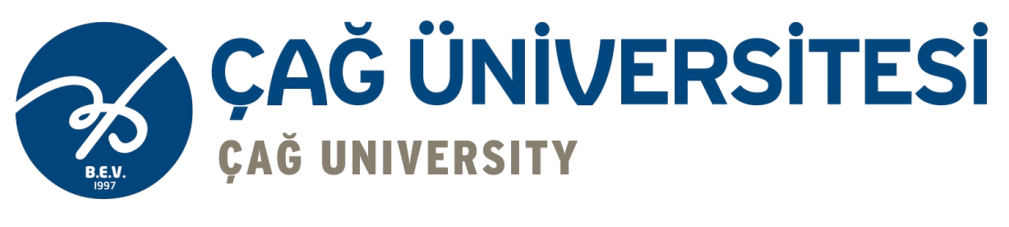 Menkul Kıymetleştirmenin Temeli
Bir tahvil ya da finansman bonosu gibi sahibine anapara ve bu anaparanın faizinden oluşan bir getiri sağlayan varlığa dayalı menkul kıymetler; geri ödemede kullanılan kaynaklar, yatırım ve finansman riskleri bakımından klasik bir tahvil ve finansman bonosuna göre farklılıklar taşımaktadır.
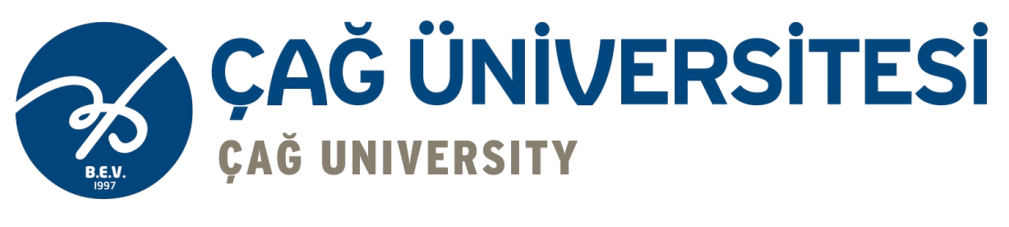 Menkul Kıymetleştirmenin Temeli
Tahvil gibi klasik menkul kıymetler, fon ihtiyacı bulunan şirketin kendisi tarafından ihraç edilmektedir. 
İhraç eden (ihraççı) şirketin bilançosunun pasifinde bir yükümlülük olarak yer almaktadır. 
Şirket, mali yönden zor duruma düştüğünde tahvil sahiplerinin yatırdıkları paraları geri almaları zorlaşabilir veya gecikebilir.
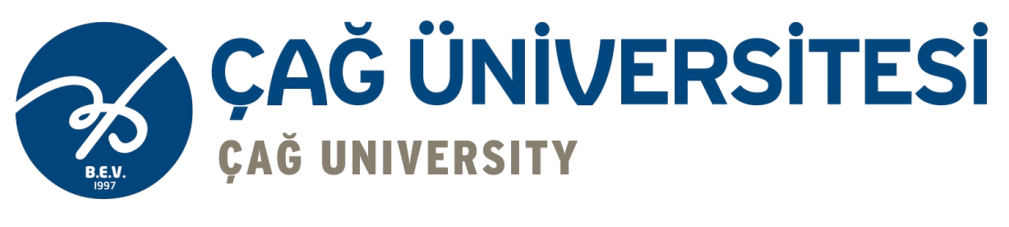 Menkul Kıymetleştirmenin Temeli
Menkul kıymetleştirmede ise, şirketin sahip olduğu alacaklar o şirketin varlıklarının dışına çıkarılarak geri ödemesi söz konusu alacaklardan elde edilecek nakit akımları ile bir menkul kıymet ihraç edilir. 
Bu işlemin temel amacı; alacakları, alacakların sahibi olan şirketin mali yapısı ve faaliyetleri ile ilgili doğabilecek tüm risklerden izole ederek, sadece varlığa dayalı menkul kıymetlerin geri ödemesine tahsis etmektir.
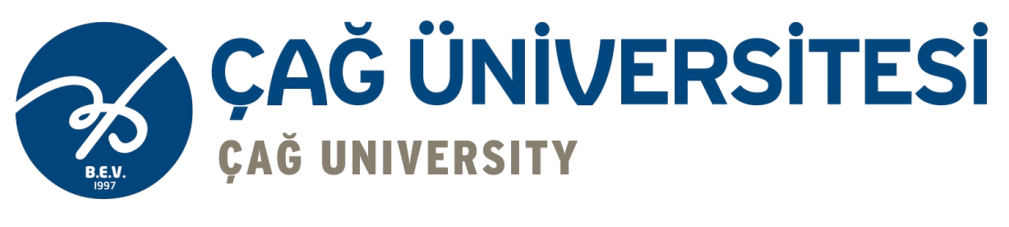 Menkul Kıymetleştirmenin Temeli
Böylelikle varlığa dayalı menkul kıymetler, fona ihtiyaç duyan “kaynak şirket (originator)” tarafından değil, sadece alacaklara güvence oluşturabilmek amacıyla devreye giren bir “özel amaçlı kurum (special purpose entity)” tarafından ihraç edilir. 
Yani, kaynak şirketin parasal veya mali yönden zor duruma düşmesi ya da iflası durumunda alacaklardan elde edilen nakit akımları ile menkul kıymet sahiplerine ödemeler devam eder, kaynak şirket alacaklar üzerinde herhangi bir hak iddia edemez.
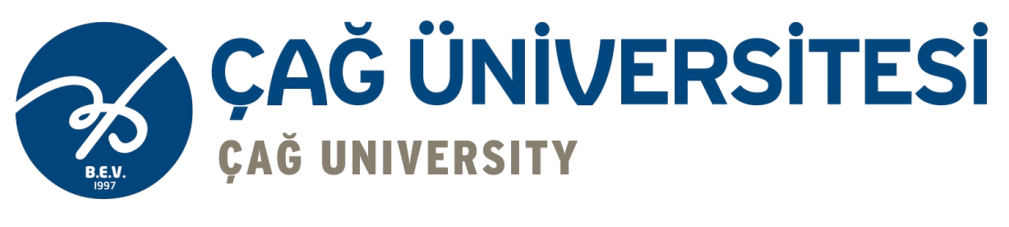 Menkul Kıymetleştirmenin Temeli
Yukarıda yer alan açıklamalar doğrultusunda, varlığa dayalı menkul kıymetlerde “risk” kavramının, klasik menkul kıymetlere göre farklı olduğunu ifade edilebilir. Şöyle ki; varlığa dayalı menkul kıymetlere yatırım yapanlar, tahvil veya hisse senedinde olduğu gibi bir şirketin mali yapısına ve performansına göre değil, menkul kıymetleştirilen alacakların güvenilirliğine göre yatırım kararlarını vereceklerdir.
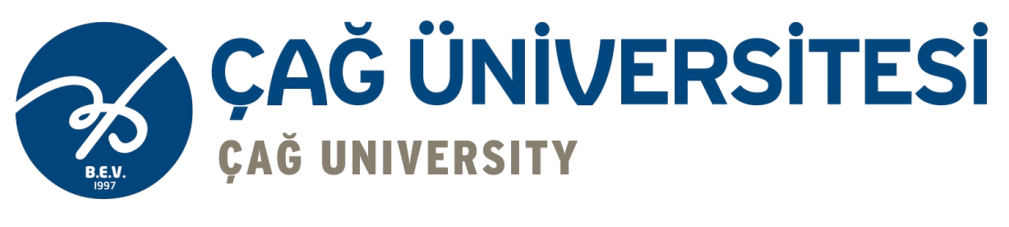 Taraflar
Geleneksel finansman yöntemlerine göre daha karmaşık ve çeşitlilik gösteren menkul kıymetleştirme uygulamalarında yer alan taraflar da aynı şekilde karmaşık ve adeta bir zincirin halkaları gibi çok sayıda katılımcıyı kapsamaktadır. Bu süreçte her bir uygulama katılımcılardan birisi tarafından yürütülmektedir.
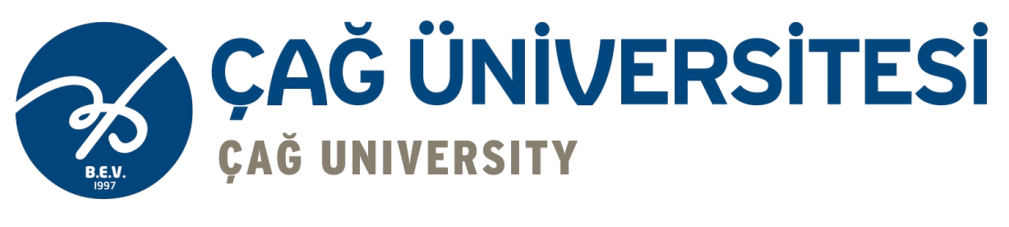 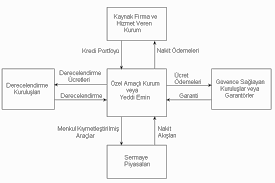 Hizmet Veren Kurum
Menkulleştirilen alacaklar için tahsilat 
Menkul kıymet sahiplerine ödeme işlemi
Kaynak Firma  
(+  Hizmet Veren Kurum)
Kredi Portföyü
Nakit Ödemesi
Derecelendirme Ücreti
Ücret 
Ödemesi
Güvence Veren 
Kuruluşlar
Özel 
Amaçlı 
Kurum
Derecelendirme Kuruluşları
Derecelendirme
Garanti
Menkul 
Kıymetleştirilmiş 
Araçlar
Nakit 
Akışları
Sermaye Piyasaları
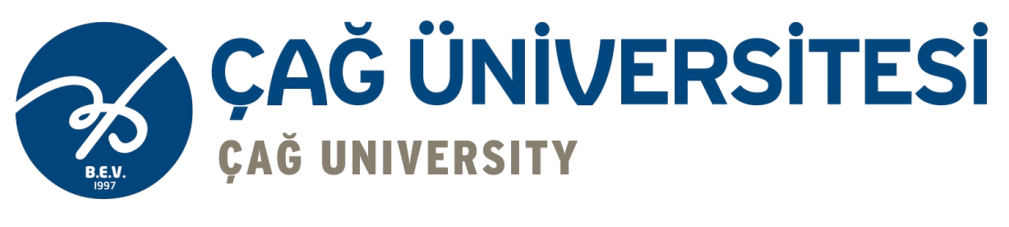 1. Kaynak Şirket (Originator)
Kaynak şirket, Seküritizasyon işleminin temelini oluşturan varlıkların sahibidir. Çünkü kaynak şirket, kredileri verir ve sahip olduğu bu kredilerden bir havuz oluşturarak bu havuzu özel amaçlı kuruma devreder. Böylece kaynak şirket, daha düşük maliyetli para veya fon sağlayarak daha çok kredi verme şansına sahip olur.
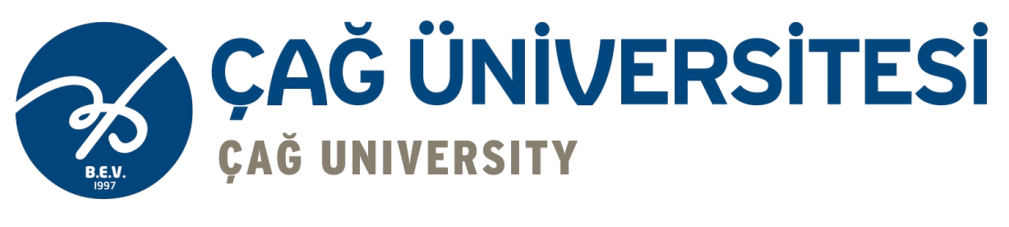 1. Kaynak Şirket (Originator)
Diğer bir ifade ile kaynak şirket, özel amaçlı kurumca ihraç edilen menkul kıymetler aracılığı ile finansman sağlayan taraftır. Kaynak şirket Seküritizasyon yoluyla finansmanı sağlamak amacıyla alacaklarını belirli bir iskonto karşılığında özel amaçlı kuruluşa devreder.
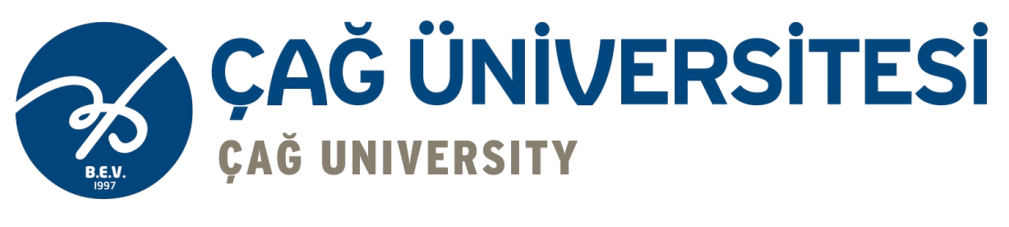 1. Kaynak Şirket (Originator)
Kaynak şirket alacaklarını belirli bir satış bedeli karşılığında menkul kıymetleştirilmek üzere özel amaçlı kuruluşa satar ve kaynak şirket ile özel amaçlı kuruluş arasında alacağın temliki sözleşmesi düzenlenir.
Kaynak Şirketler Kimler Olabilir?
Bu kurumlar bankalar, finans şirketleri, leasing şirketleri, uçak imal eden şirketler, sigorta şirketleri ve menkul kıymet alım ve satımı ile uğraşan şirketler olabilir.
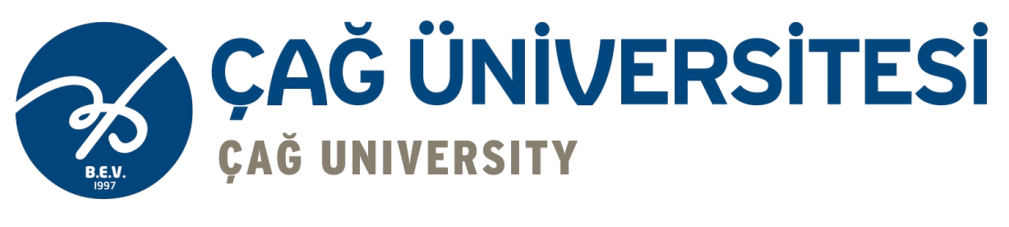 2. Hizmet Veren Firma (Servicer)
Hizmet veren firma, 
Varlığa dayalı menkul kıymetlerden oluşan havuzun veya havuzların izlenmesi, 
Bu varlıkların nakit akışından, yönetiminden ve,
Bu havuzlara ait anapara ve faiz ödemelerinin toplanarak özel amaçlı kuruma iletilmesinden, 
Yatırımcılara ve yedd-i emine sahip olunan varlık havuzuyla ilgili olarak dönemsel raporlar hazırlamaktan sorumludur.
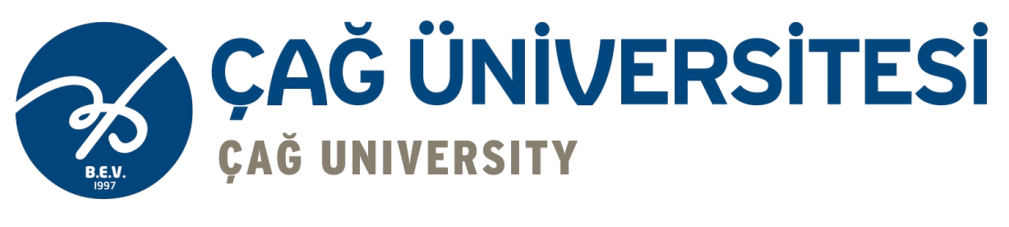 3. Özel Amaçlı Kurum (Special Purpose Entity)
Özel amaçlı kurumlar birçok farklı kaynak şirketten varlıkları alarak bu varlıklardan bir havuz oluşturarak yatırımcılara menkul kıymetleri satan kurumlardır. Özel amaçlı kurumun bilançosunun aktifinde sadece, varlığa dayalı menkul kıymet ihraç etmek amacıyla devraldığı alacaklar; pasifinde ise sadece menkul kıymetleştirmeden kaynaklanan borçları bulunur. Bu kuruluşlar faaliyetlerini, varlığa dayalı menkul kıymet ihracı ve bu yolla elde edilen gelirle kaynak şirketten menkul kıymetleştirecek varlıklar satın alınması şeklinde sınırlandırmaktadır.
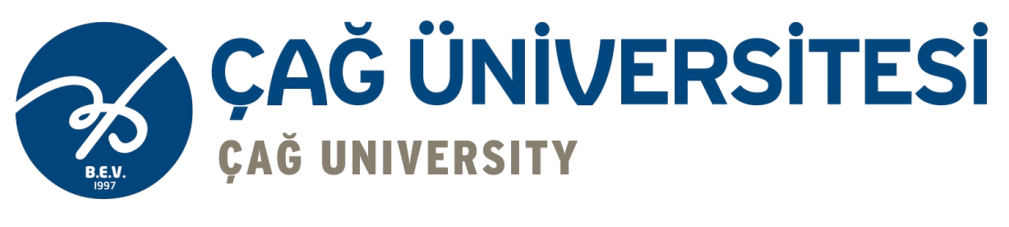 4. Yatırım Bankaları
Yatırım bankaları sistemde temel olarak hizmet veren firmaların casusu gibi faaliyet göstererek, menkul kıymetleştirilen varlıkların satışında doğru alıcıları bulma amacını taşırlar. Yatırım bankaları, varlığa dayalı menkul kıymetlerin satışına Yüklenimcilik (Underwriting) yoluyla aracılık ederler.
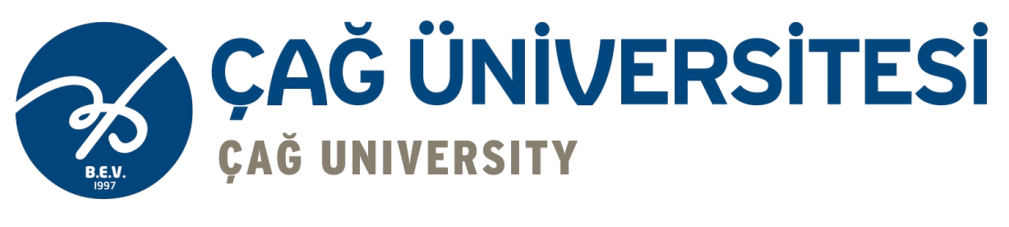 Yüklenimcilik (Underwriting)
Yüklenimcilik, yatırım bankasının, şirketin finansman ihtiyacını karşılamak üzere çıkaracağı menkul kıymetleri belirlenen fiyat üzerinden satma yükümlülüğü altına girmesidir. 
Yatırım bankaları, bazı durumlarda, genellikle de küçük ve tanınmamış şirketlerin menkul kıymetlerinin pazarlanmasında, tüm ihraçların satışını kabul etmeyip, sadece bu konuda en iyi çabanın gösterileceğine dair anlaşma yapabilir (en iyi gayret aracılığı).
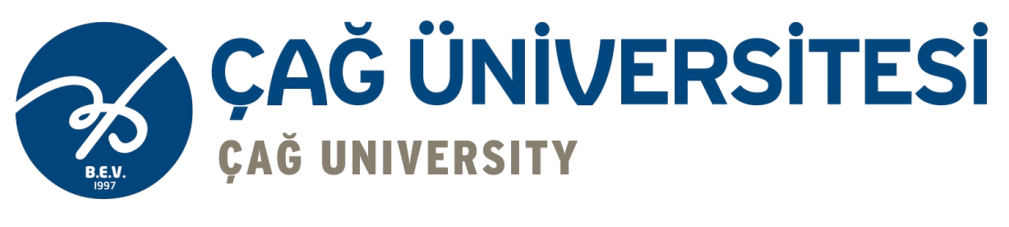 Yüklenimcilik (Underwriting)
Bazı durumlarda da firma tarafından arz edilecek olan menkul kıymetleri önceden belirlenen fiyattan satın almayı kabul edebilmektedir (bakiyeyi yüklenim).
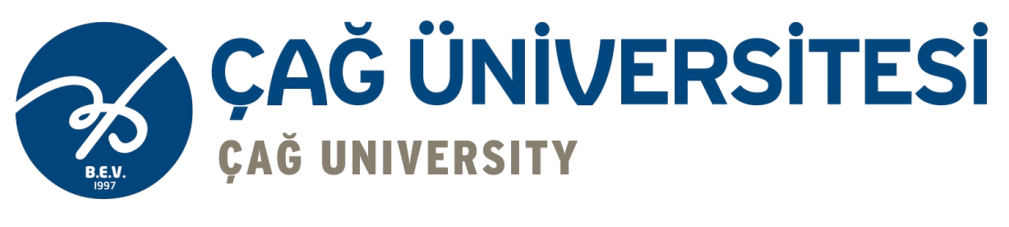 Örnek 1
Bir yatırım bankası Murat İnşaat Şirketi'nin 20 milyon adet hissesini bakiyeyi yüklenim metoduyla satmayı planlamaktadır. Yatırım bankası, Murat A.Ş.'ye hisse başına 15.50 TL ödemektedir ve daha sonra bu hisseleri pazarda hisse başına 16.35 TL'ye satmaktadır. Murat İnşaat Şirketi bu işten ne kadar kazanç sağlar? Yatırım bankasının kârını hesaplayınız.
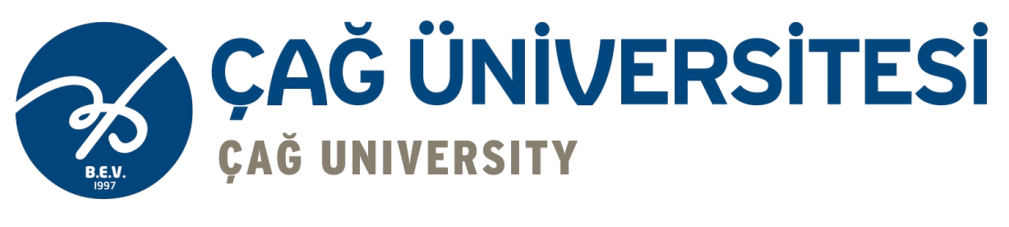 Örnek 1
15.50 * 20.000.000 = 310.000.000 TL 
Murat A.Ş.'nin elde edeceği kaynaktır. 

(16.35 - 15.50) * 20.000.000 = 17.000.000 TL Yatırım Bankasının kârı olarak bulunur. 

Hisseler Murat A.Ş.'den hisse başına 15.50 TL'ye alınıp; pazarda önceden belirlenmiş fiyat olan 16.35 TL‘ye satılmış olur.
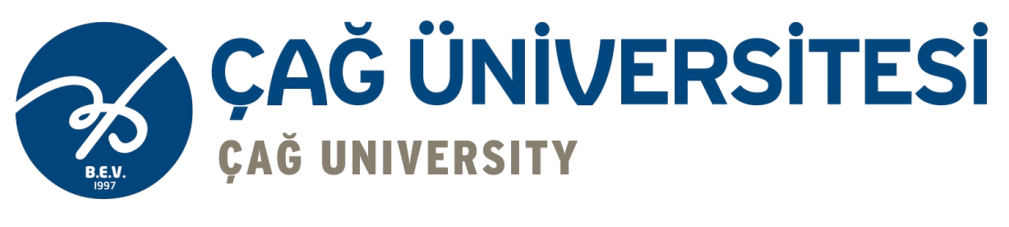 Örnek 2
Diyelim ki yatırım bankası 20 milyon adet hisse senedini en iyi gayret aracılığı metodu ile satmak üzere Murat A.Ş. ile anlaşıyor. Yatırım bankeri 15.50 TL'den 18.4 milyon adet hisse satabiliyor ve Murat A.Ş.'ye en iyi gayret aracılığından hisse başına 0.375 TL komisyon kesiyor. Bu durumda Murat İnşaat Şirketi bu işten ne kadar kazanç sağlar? Yatırım bankasının kârını tekrar hesaplayınız.
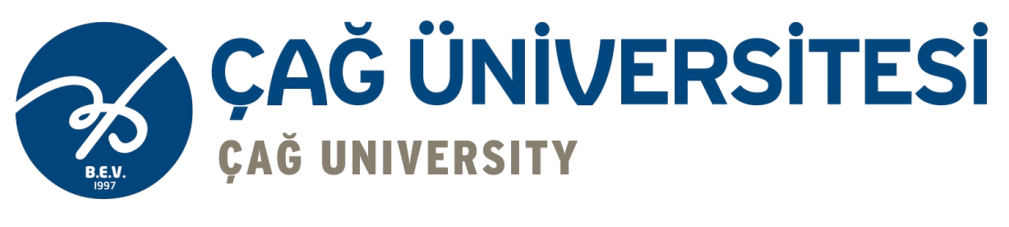 Örnek 2
(15.50 - 0.375) * 18.400.000 = 278.000.000 TL Murat A.Ş.'nin elde edeceği kazançtır. 

0.375 * 18.400.000 = 6.900.000 TL Yatırım Bankasının kârı olarak bulunur. 
Burada 18.4 milyon hissenin en iyi gayret ile 15.50 TL ye satılması karşılığında hisse başına 0.375 TL komisyon alınmıştır.
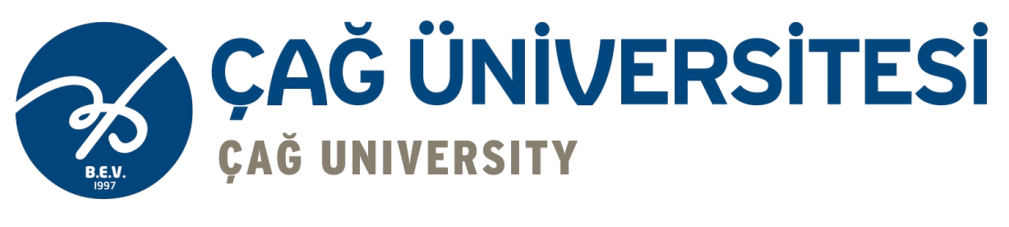 Yüklenimci (Underwriter), ilk ihraçlarda aracılık rolü üstlenmektedir. Bir şirketin menkul kıymetini alan underwriter, böylece o menkul kıymetin belirtilen fiyattan satışını garanti etmiş olmaktadır. 
Eğer söz konusu fiyattan satamaz ve fiyatı düşürmek zorunda kalırsa, zararı şirket değil underwriter üstlenmektedir.
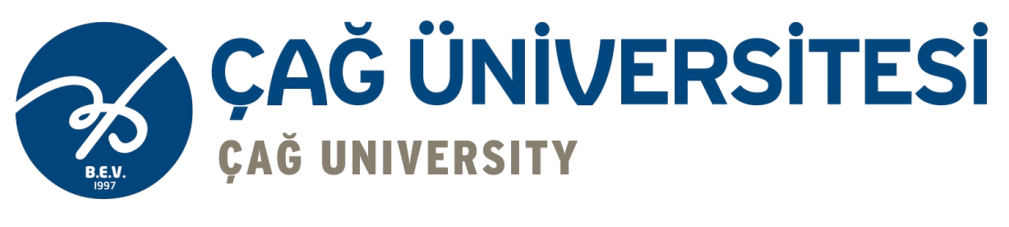 5. Güvence Mekanizmaları
Varlığa dayalı menkul kıymet ihracında;

Menkul kıymetin risklerini azaltmak, 
Daha iyi bir derecelendirmeye tabii olmak ve,
Pazarlama gücünü arttırmak,

nedeniyle bazı güvence mekanizmalarına ihtiyaç duyulmaktadır.
5. Güvence Mekanizmaları
Kredi garantisi bir menkul kıymet ihracının doğasında yer alan kredi riskini azaltan bir araçtır. Kredi garantisinin (credit enhancement) amacı, derecelendirme notunu yükselterek varlığa dayalı menkul değerin pazarlanabilmesini ve fiyatını iyileştirmektir.
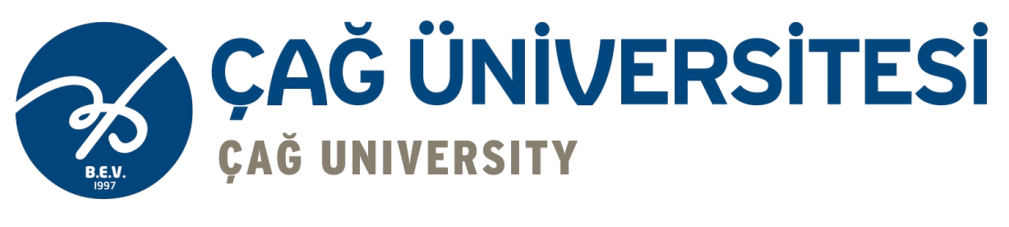 Güvenceler, güvencenin niteliğine göre bankalar, sigorta şirketleri ve diğer finansal kurumlar tarafından sağlanabilmekte ve bu kapsamdaki üçüncü kişilerce sağlanan kredi garantisi, yüksek kredi dereceli bir bankanın teminat mektubu veya yine yüksek dereceli bir firmanın bonosu şeklinde olabilmektedir.
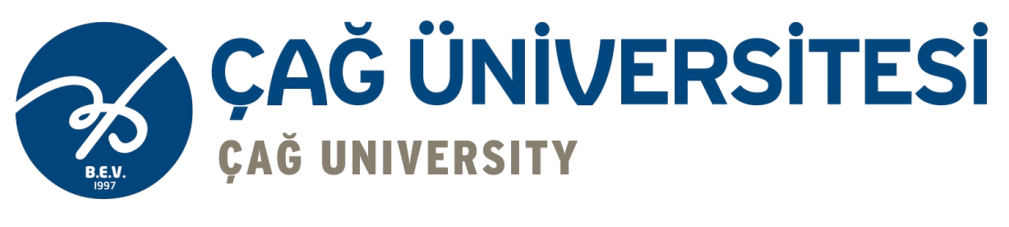 Bu amaçla, ihraççı tarafından sağlanan güvence mekanizmalarına “içsel güvence mekanizmaları (internal credit enhancements)”, 
Üçüncü şahıslar tarafından sağlananlara ise “dışsal güvence mekanizmaları (external credit enhancements)” adı verilmektedir.
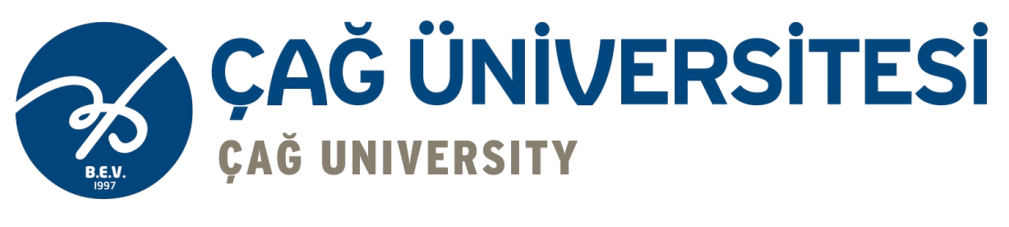 6. Derecelendirme Şirketleri
Derecelendirme şirketleri, ihraç edilen varlığa dayalı menkul kıymetlerin derecelendirmesini yapar. Derecelendirme şirketleri; kredi riski, nakit akımı ve hukuki yükümlülük olmak üzere üç ana grup çerçevesinde analiz yapmaktadırlar.
Derecelendirme şirketleri, tahvil gibi geleneksel menkul kıymetlerin ihracında şirketin genel kredibilitesini ölçerken, seküritizasyon işlemi esas olarak, menkul kıymetleştirecek alacakları değerlendirir.
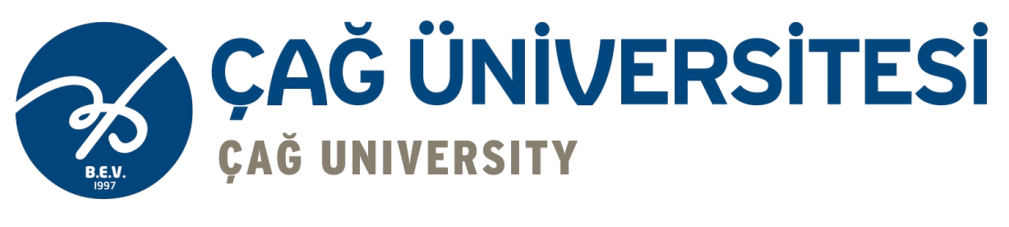 7. Yedd-i Emin
Varlığa dayalı menkul kıymetlerin saklanması, yatırımcıların korunması amacıyla gerektiğinde yatırımcılar adına alacakların tahsili ve dağıtımı, yatırımcıların korunması ve bilgilendirilmesi gibi görevlerden sorumlu olan kurum yeddi emin (Trustee) kurumudur.
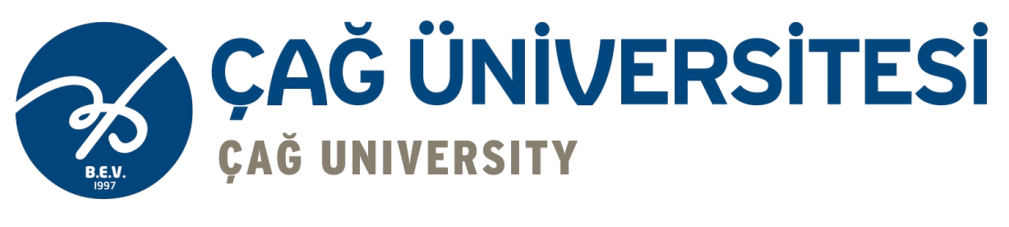 Yeddi emin kuruluşu menkul kıymet arz eden ile menkul kıymet talep eden arasında aracılık yapmaktadır. Diğer bir deyişle, bir güvence mekanizması sunarak sistemin etkin çalışmasını sağlamaktadır. Bu yönüyle yeddi emin sistemin temel kurumlarından biridir.
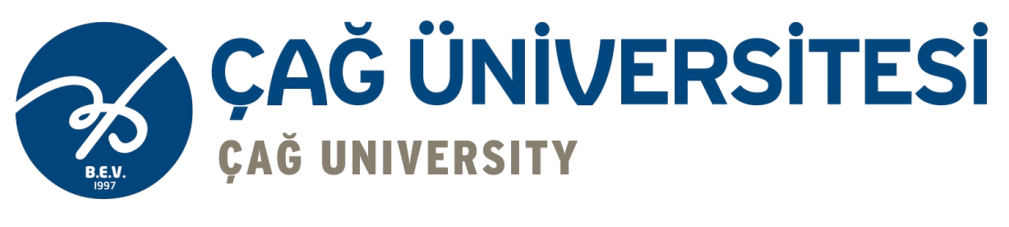 8. Yatırımcılar
Varlığa dayalı menkul kıymetlere yatırım yapan gerçek ve tüzel kişilerdir. Bir diğer ifade ile menkul kıymetleştirme sürecinde ihraç edilen varlığa dayalı menkul kıymetleri alan bireysel ya da kurumsal yatırımcılardır. Kurumsal yatırımcılar arasında bankalar, yatırım fonları, sigorta şirketleri vb. örnek olarak gösterilebilir.
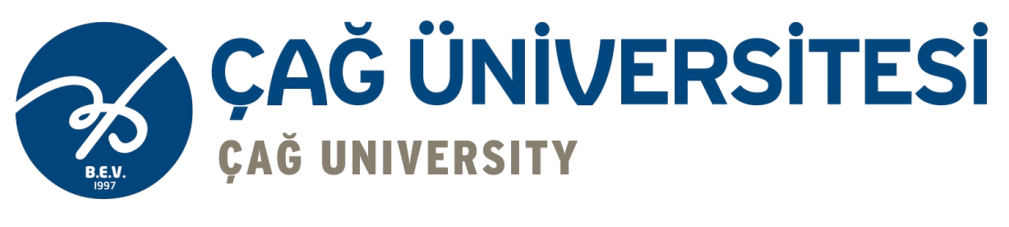 Menkul Kıymetleştirmeye Konu Olan Varlıklar
Menkul kıymetleştirme, nakit akımına dayalı bir finansman tekniği olduğu için, menkul kıymetleştirilecek varlığın mutlaka varlığa dayalı menkul kıymetin geri ödemesinde kullanılacak bir nakit akımı yaratması gereklidir. Bu nedenle, seküritizasyona konu olan varlık, esas olarak, gelecekte bir nakit akımı yaratma potansiyeline sahip alacak haklarıdır.
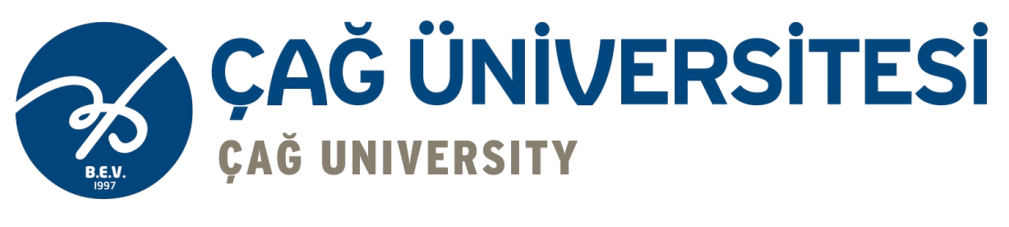 Menkul Kıymetleştirmeye Konu Olan Varlıklar
Nakit akımı yaratma potansiyeline sahip alacakların menkul kıymetleştirilmesine en ilginç örnek, 1997 yılında ABD’de , ünlü müzisyen David Bowie’nin gelecekteki albüm satışlarından elde edilecek alacakların menkul kıymetleştirilmesi suretiyle on yıl vadeli varlığa dayalı menkul kıymet ihraç edilmesidir.
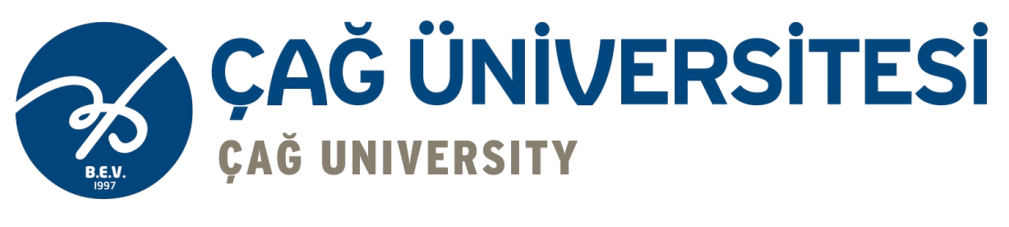 Menkul Kıymetleştirmeye Konu Olan Varlıklar
Ayrıca 2006 yılında İngiliz Futbol Kulübü Arsenal gişe ve satış gelirlerini menkul kıymetleştirmiştir. 
Diğer taraftan Vodafone Japonya, 12 milyar Dolarlık işlem hacmiyle 2007 yılı itibariyle en büyük varlık menkul  kıymetleştirmesini gerçekleştirmiştir.
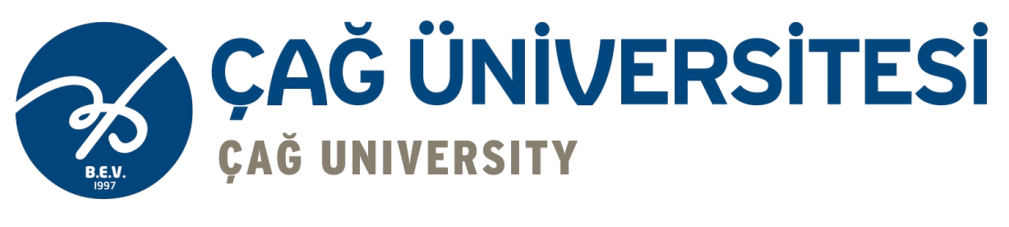 Menkul Kıymetleştirmeye Konu Olan Varlıklar
Seküritizasyona konu olacak varlıkların başında;
İpotekli konut kredileri, 
Otomobil kredileri, 
Kredi kartları, 
Taşıt ve diğer tüketici kredileri vb. gelmektedir. 
Bu kredilere ek olarak sağlık harcamaları, ticari alacaklar, leasing alacakları da menkul kıymetleştirilmektedir.
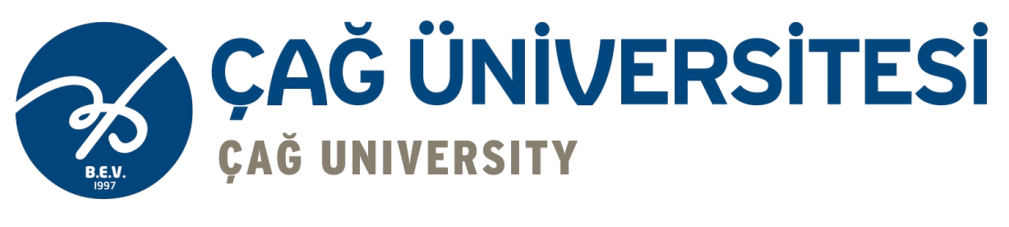 Seküritizasyona Konu Olacak Varlıkların Temel Özellikleri
Bu bakımdan menkul kıymetleştirmeye konu olan varlıkların hepsi gelecekte bir nakit akımı sağlaması beklenen alacaklardan oluşur. Nakit akımı yaratmasının yanı sıra seküritizasyona konu olacak varlıkların temel özelliklerini aşağıdaki gibi özetlemek mümkündür:
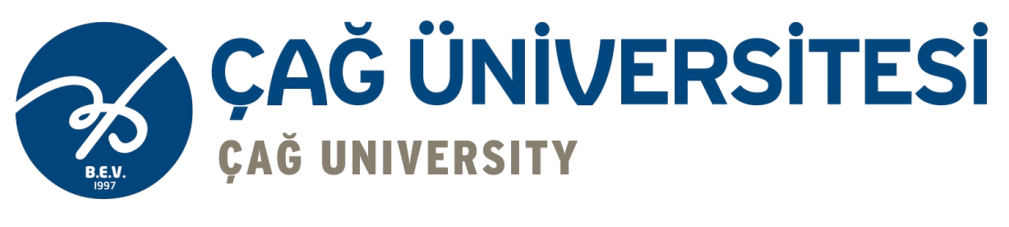 1. Alacaklar, esas olarak kaynak şirketin kayıtları üzerinden izleneceğinden kaynak şirketin ve kayıtlarının güvenilir olması çok önemlidir.
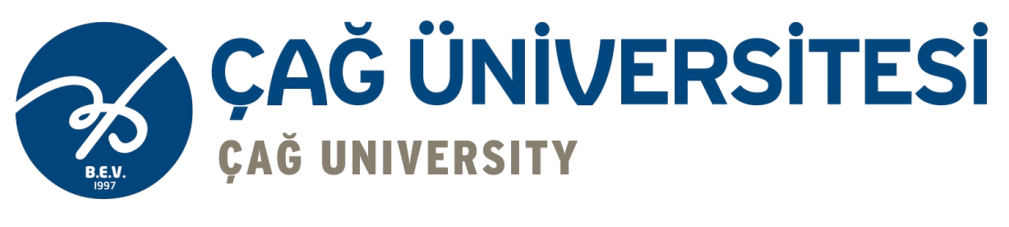 2. Alacaklardan elde edilecek nakit akımları bilinebilir ya da tahmin edilebilir olmalıdır. Menkul kıymetlerin vadesinin ve menkul kıymetlere yapılacak faiz ve anapara ödemelerinin planlanması açısından bu durum son derece önemlidir.
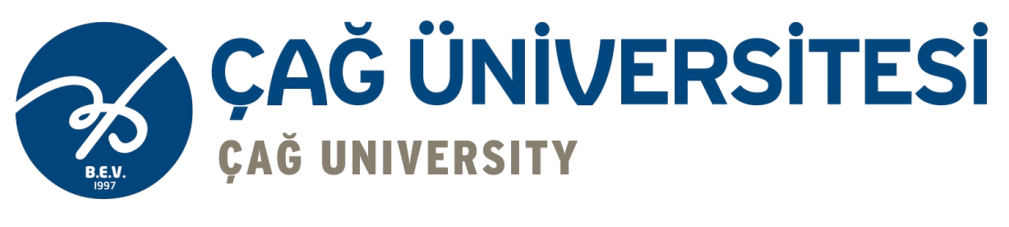 3. Menkul kıymetleştirme ihracı yapan şirketin zarar etmemesi için, menkul kıymetleştirilecek varlıkların sağlayacağı nakit akımı menkul kıymetlere ödenecek tutardan fazla ya da en azından nakit akımına eşit olmalıdır.
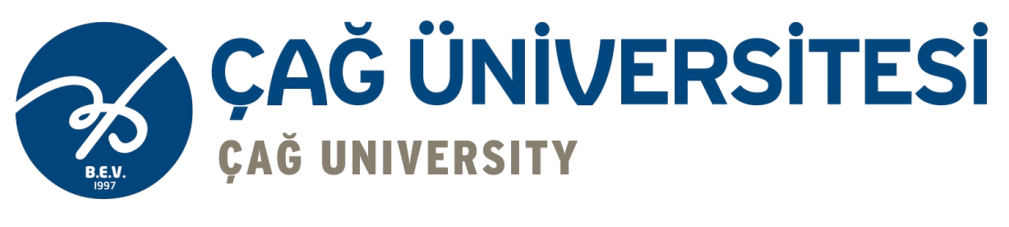 4. Geri ödememe riski istatistiki verilerden yararlanılarak tahmin edilebilir olmalıdır. Geri ödeme riski olan alacaklar için güvence mekanizmalarından faydalanılmalıdır.
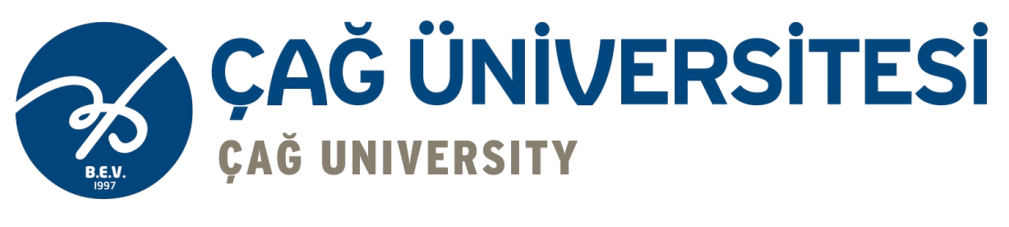 5. Alacakların ortalama vadesi bir yıldan fazla olmalıdır.
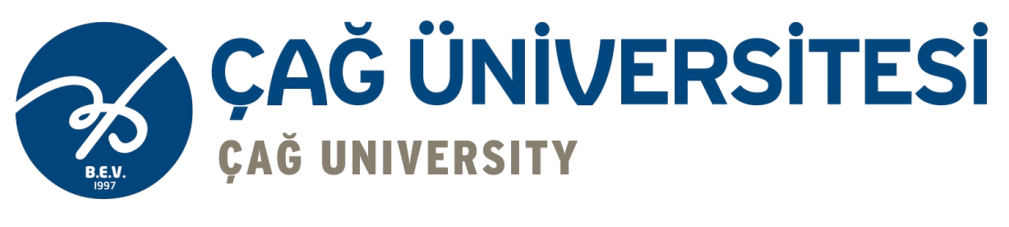 6.Menkul kıymetleştirmeye konu olan alacaklar farklı özelliklere sahip olmalıdır. Menkul kıymetlere konu olacak alacakların çeşitli özelliklere sahip olması geri ödenmeme riskini azaltır. Başka bir ifade ile alacakların farklı özelliklere sahip olması, yoğunlaşma riskini azaltır. 
Yoğunlaşma riski, benzer yapıya sahip borçların toplam borç içinde önemli bir paya sahip olması ve bu borçların geri ödenmeme riski şeklinde ifade edilebilir.
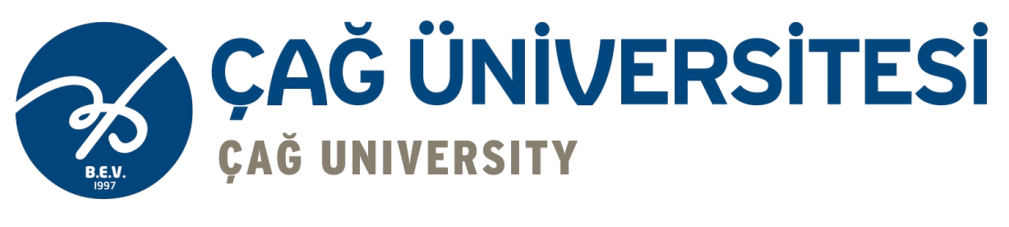 7. Alacakların vadeleri ile menkul kıymetlerin vadeleri arasındaki zaman farkı çok olmamalıdır. Böylelikle menkul kıymetlere yapılacak ödemeler daha düzenli yapılır.